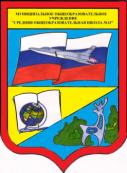 Патриотическое воспитание школьников в воспитательном пространстве  МОУ СОШ№13
ОСНОВНЫЕ  НАПРАВЛЕНИЯ 
                                        ПАТРИОТИЧЕСКОГО                           ВОСПИТАНИЯ В ШКОЛЕ


- историко-краеведческое,
- гражданско-патриотическое, 
- социально-патриотическое, 
 военно-патриотическое,
 спортивно-патриотическое
- героико-патриотическое
• Историко-краеведческое -система мероприятий по патриотическому воспитанию, направленных на познание историко-культурных корней, осознание неповторимости Отечества, его судьбы, неразрывности с ней, формирование гордости за сопричастность к деяниям предков и современников и исторической ответственности за происходящее в обществе.
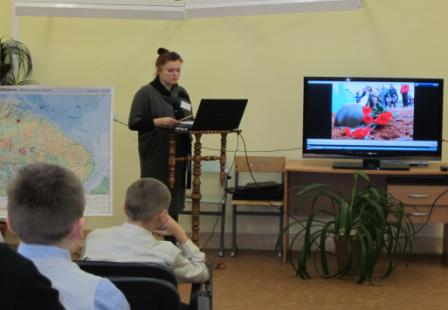 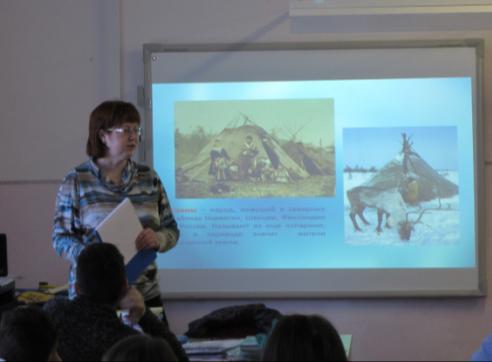 Видеолекторий 
«Освобождение Кольского Заполярья от фашистских захватчиков».
Библиотечный час «Культура саамов».
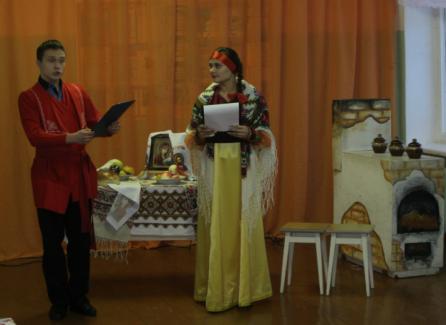 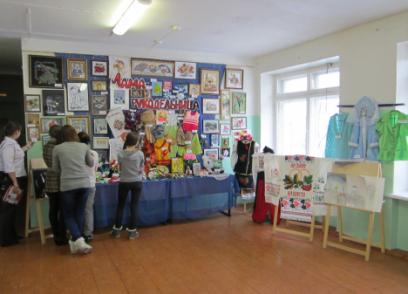 Мероприятие в рамках конкурса «Класс месяца» - «Традиции и праздники Руси».
Выставка поделок «Мама -  рукодельница».
• Гражданско-патриотическое воспитание -система мероприятий по формированию правовой культуры и законопослушности, навыков оценки политических и правовых событий и процессов в обществе и государстве, гражданской позиции, постоянной готовности к служению своему народу и выполнению конституционного долга.
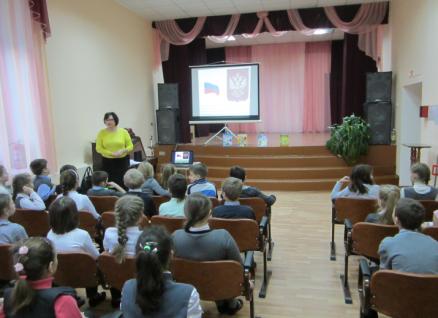 Азбука права. Игровая программа «'Конвенция ООН о правах ребенка»
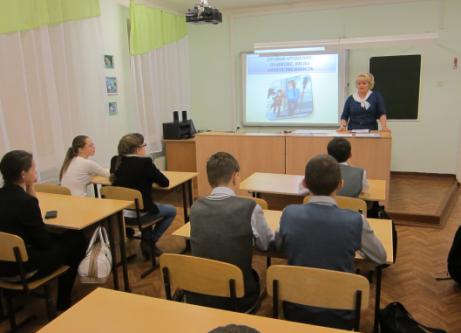 Правонарушения: понятие, виды, ответственность. Информационный час к 25-летию принятия Конвенции ООН о правах ребенка
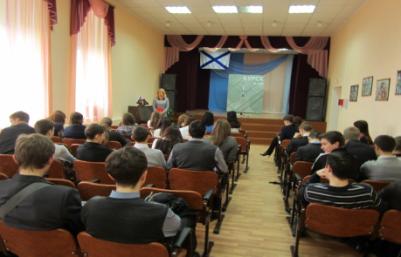 Встречи с представителями правоохранительных органов.
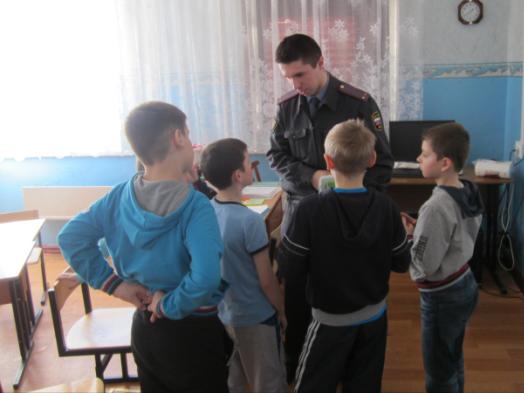 Инаугурация президента школьной республики
 «Баренц-перспектива»
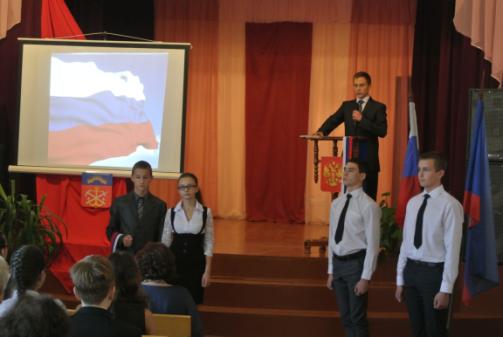 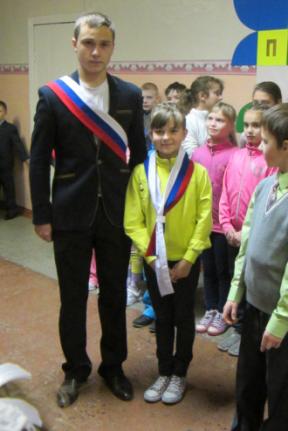 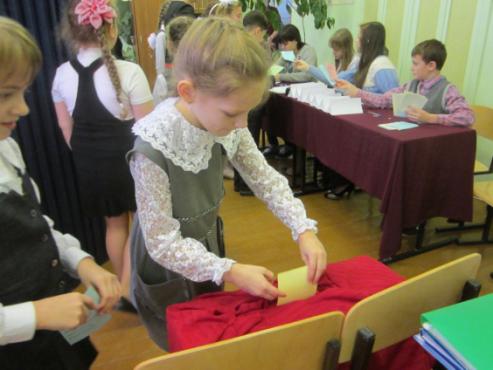 Выборы лидера
 «Маленькой страны»
• Социально-патриотическое- система мероприятий по активизации духовно-нравственной и культурно-исторической преемственности поколений, формированию активной жизненной позиции, проявлению чувств благородства и сострадания, заботы о людях пожилого возраста.
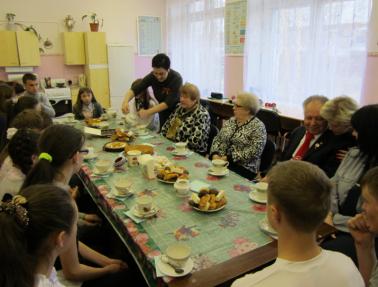 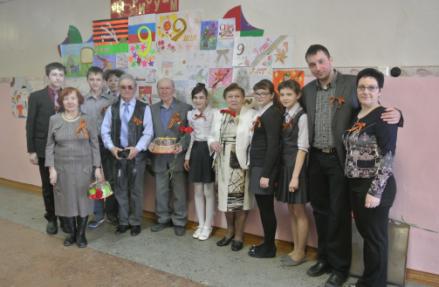 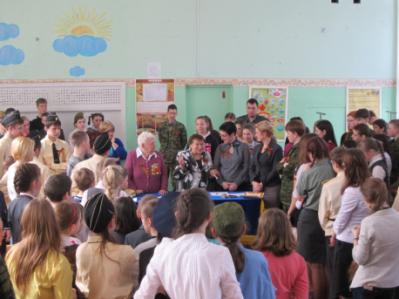 Взаимодействие с общественной организацией «Дети войны»
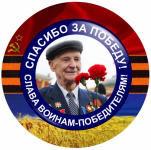 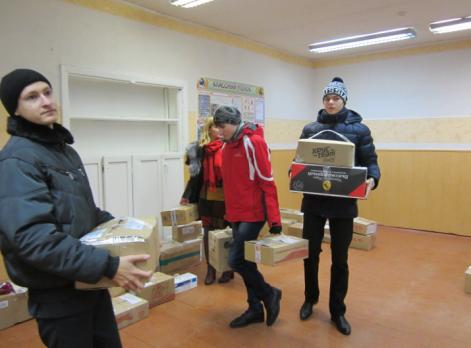 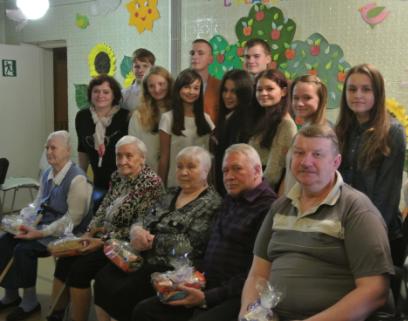 Благотворительные акции:
«Чужих стариков не бывает», «Открытое сердце»,
«Подари радость»,
«Помощь Донбассу».
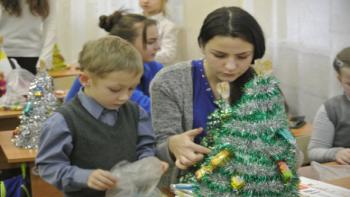 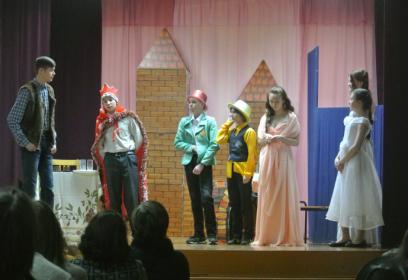 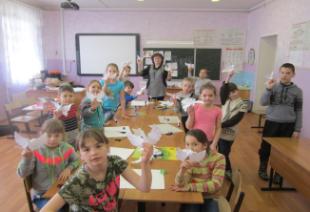 Благотворительный спектакль для воспитанников социального приюта г.Оленегорска
• Военно-патриотическое- система мероприятий по формированию у молодежи высокого патриотического сознания, идей служения Отечеству, способности к его вооруженной защите, изучение русской военной истории, воинских традиций.
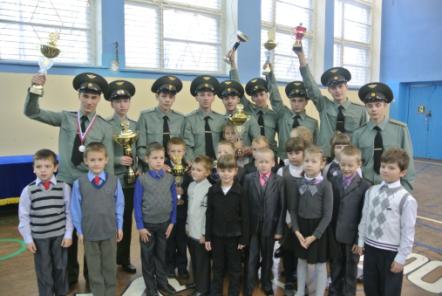 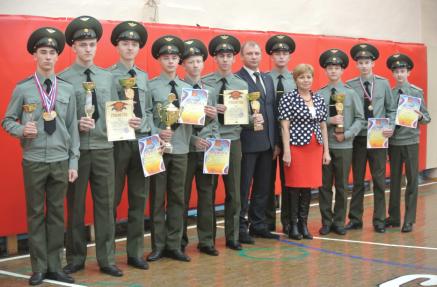 Фестиваль допризывной молодежи
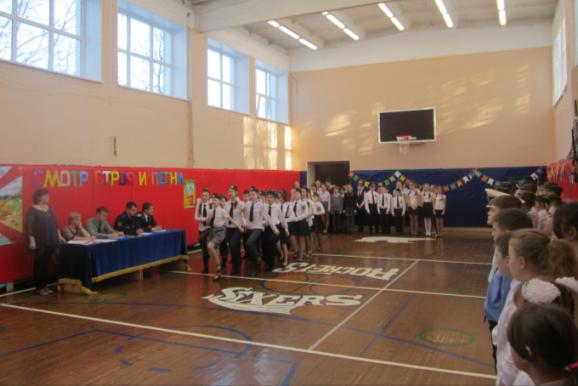 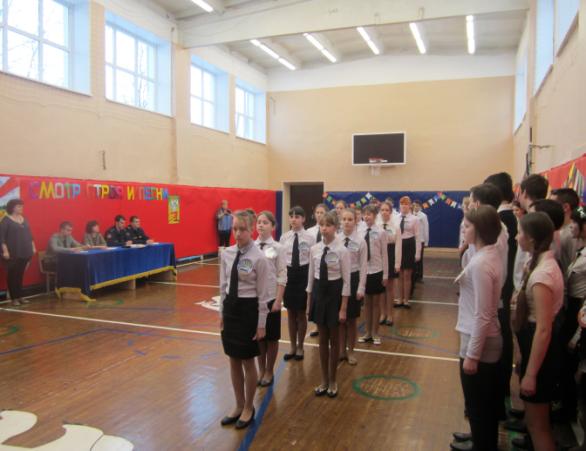 Школьный  
Смотр строя и песни
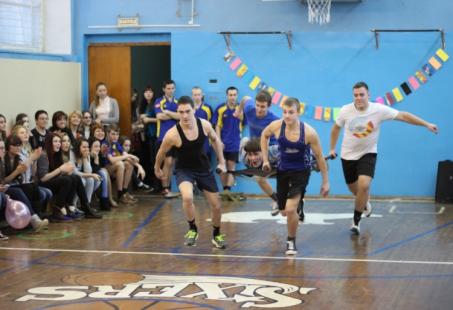 Военизированная эстафета «Мы славной Родины сыны» в рамках месячника мужества.
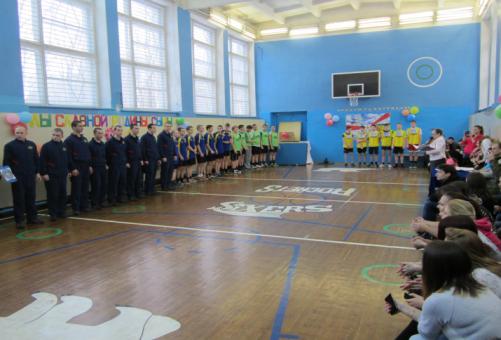 Проведена совместно с воинскими частями гарнизона.
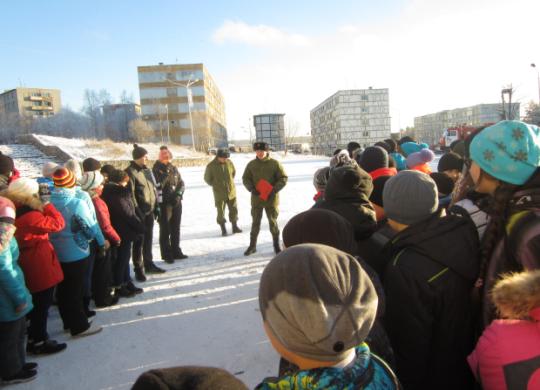 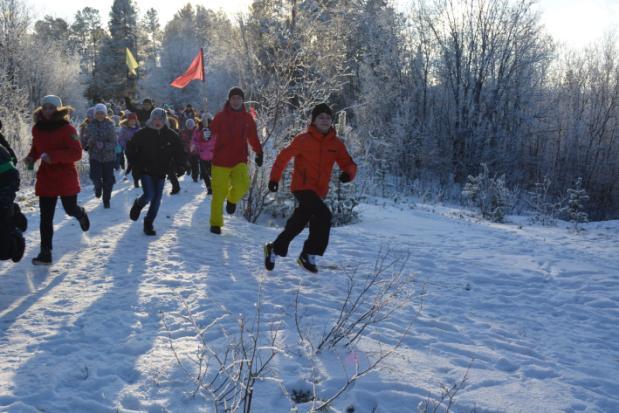 Военно-спортивная игра на местности «Боевая слава Заполярья»
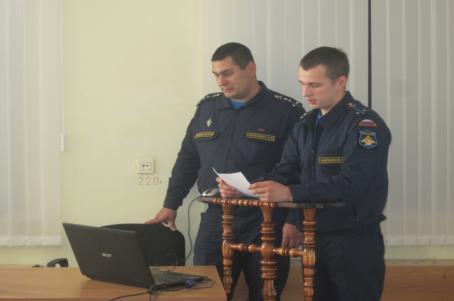 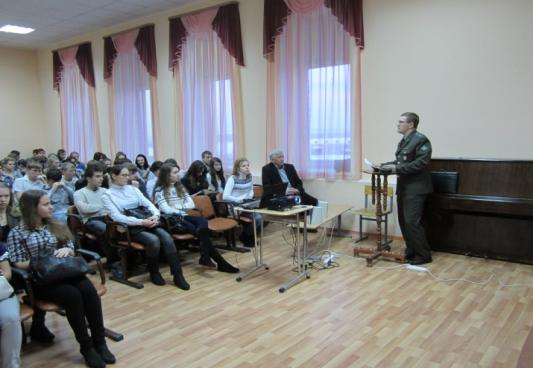 Представители воинских частей
на уроках  мужества, рассказывают 
ребятам о  героизме российских военнослужащих, об истории гарнизона.
• Спортивно-патриотическое-система мероприятий  по развитию морально-волевых качеств, воспитанию силы, ловкости, выносливости, стойкости, дисциплинированности, формирование опыта служения Отечеству и готовности к защите Родины.
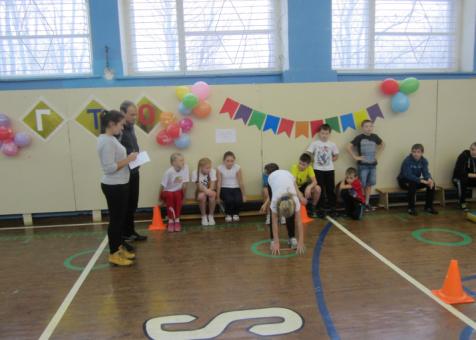 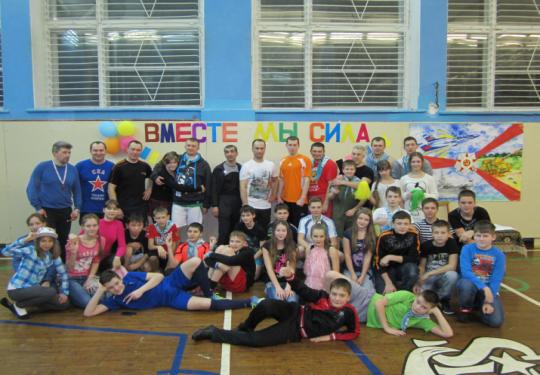 Праздник ГТО.




Спортивная семейная эстафета «Вместе мы – сила»
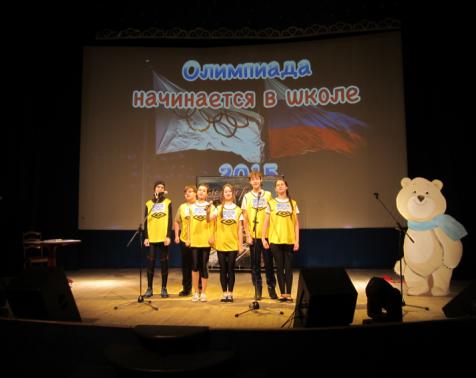 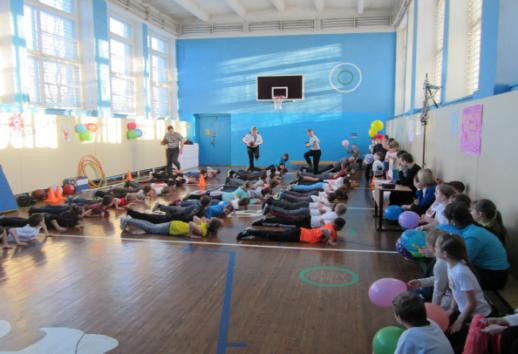 Олимпиада начинается в школе.



Семейная спортивная эстафета 
«Спецназ-команда»
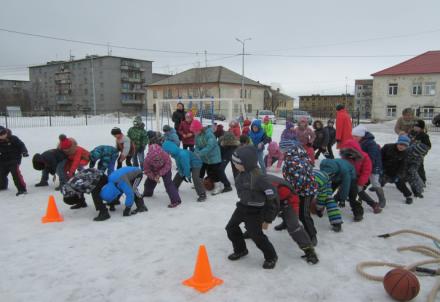 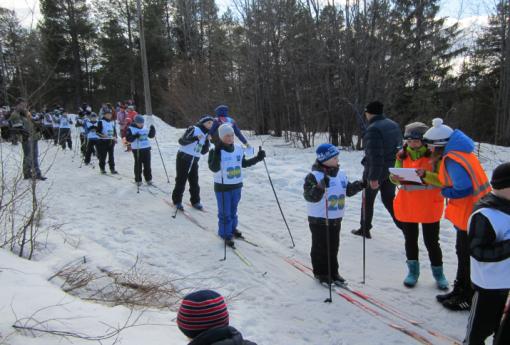 Всероссийский день здоровья ребенка
Лыжные гонки, посвященные Дню космонавтики
• Героико-патриотическое-система мероприятий по ориентации  на пропаганду героических профессий, а также знаменательных героических и исторических дат нашей истории, воспитание чувства гордости к героическим деяниям предков и их традициям.
Беседы о героических профессиях
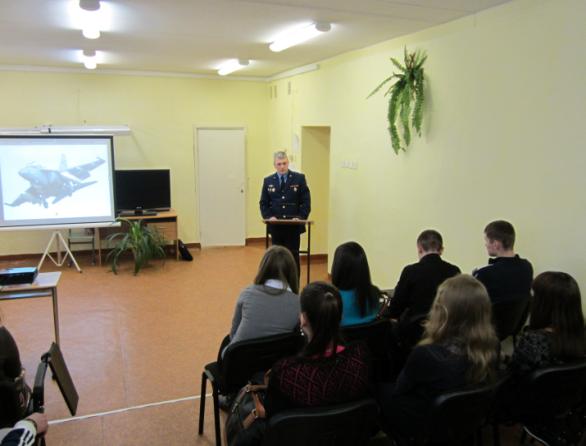 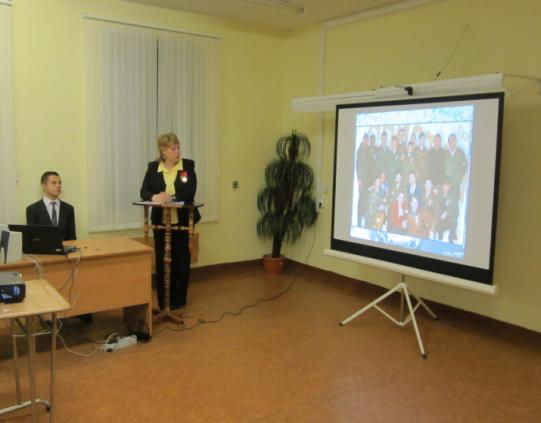 Встреча с Иванченко С.П. 
Презентация книги о земляках – воинах-афганцах.
Литературно-музыкальные постановки
«Курск» –дорога в бессмертие»(2015г.)
«Афганистан – незаживающая рана»(2014г.)
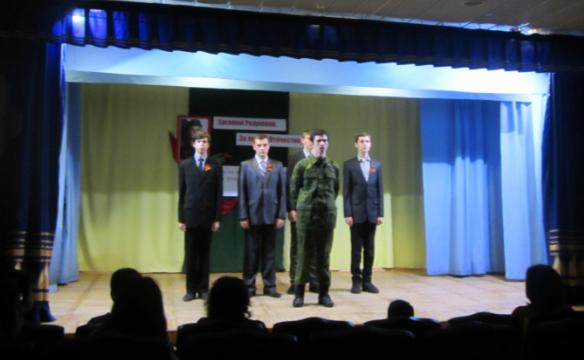 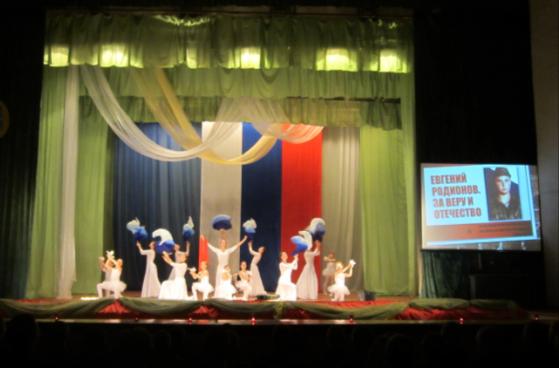 «Евгений Родионов. 
За веру и Отечество»
(2016г.)
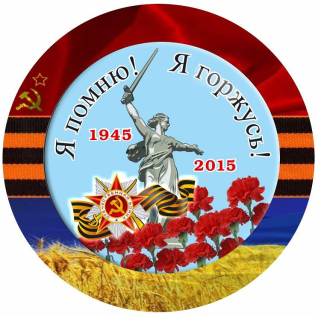 Цикл мероприятий, 
посвященных 70-летию Победы
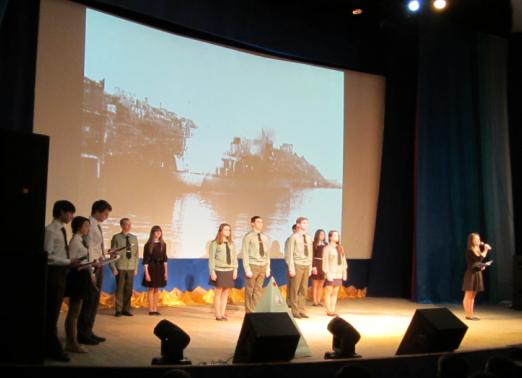 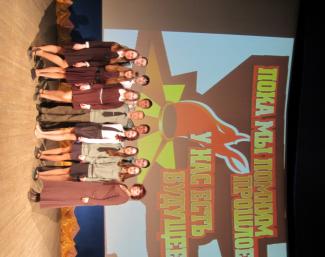 Страницы истории. Город-герой Севастополь
Акция «Мирным небо сохраним!»
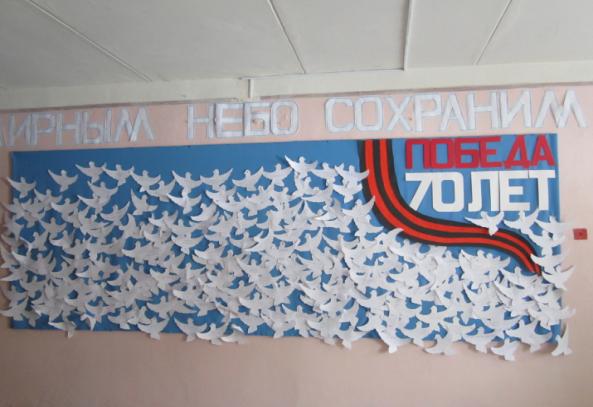 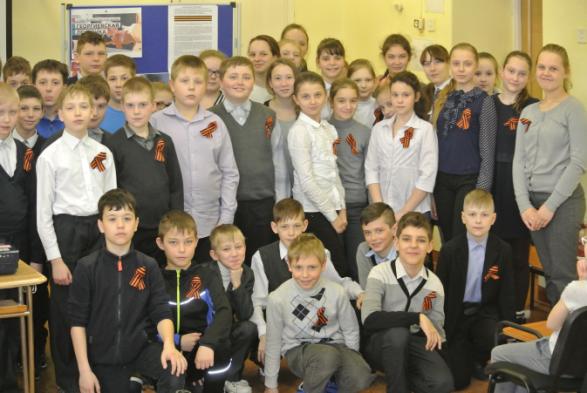 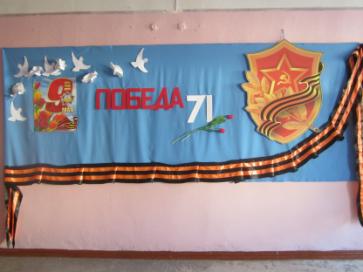 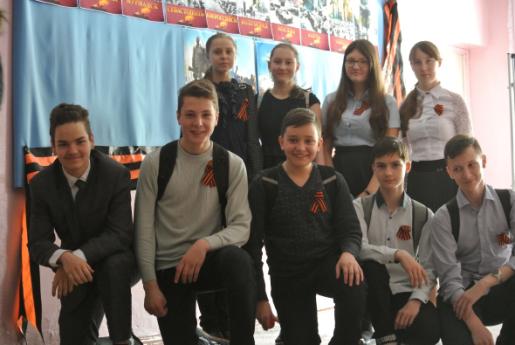 Акция 
«Георгиевская ленточка»
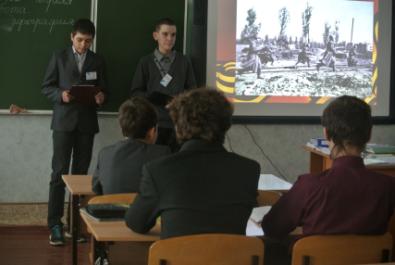 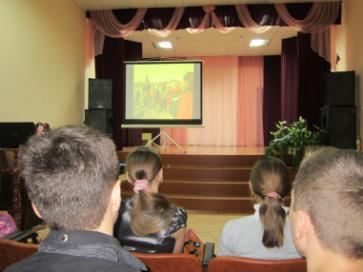 Работа лекторских групп 
волонтеров корпуса 70-летия Победы
Киномарафон 
«Эхо минувшей войны»
Выставки рисунков
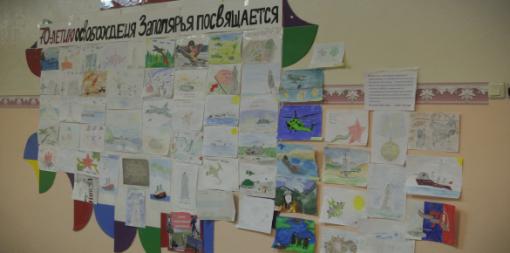 Тематические экспозиции
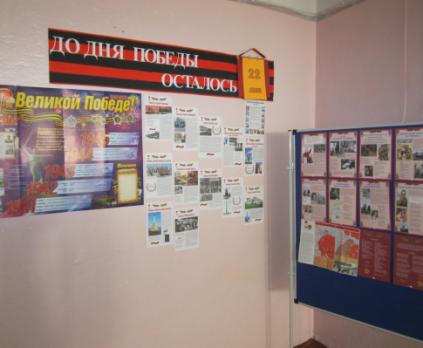 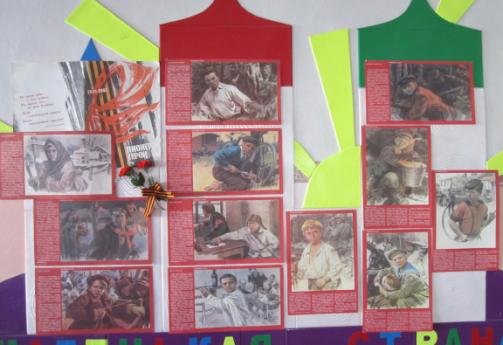 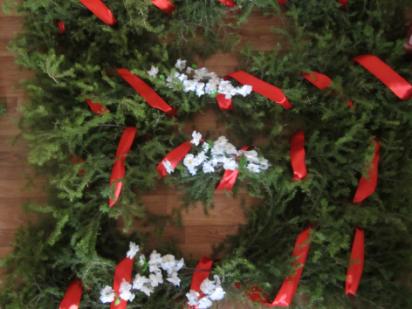 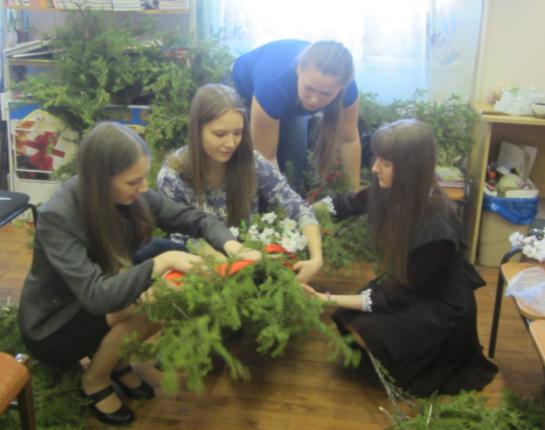 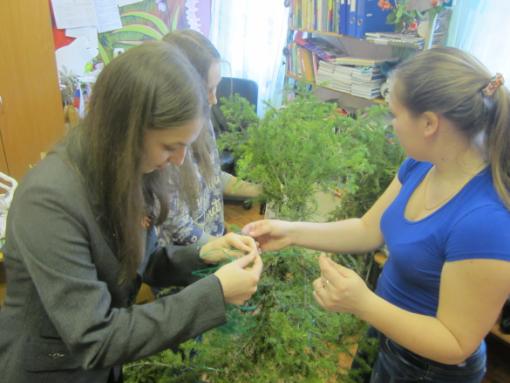 Изготовление венков 
для возложения к памятникам
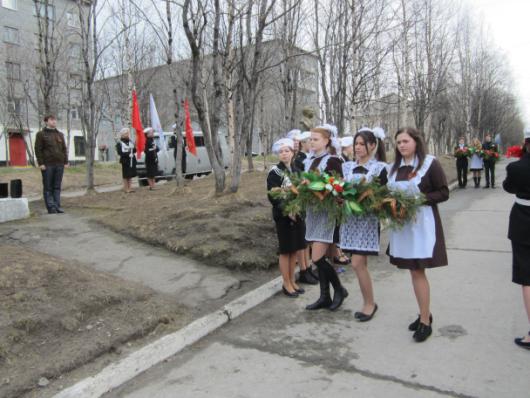 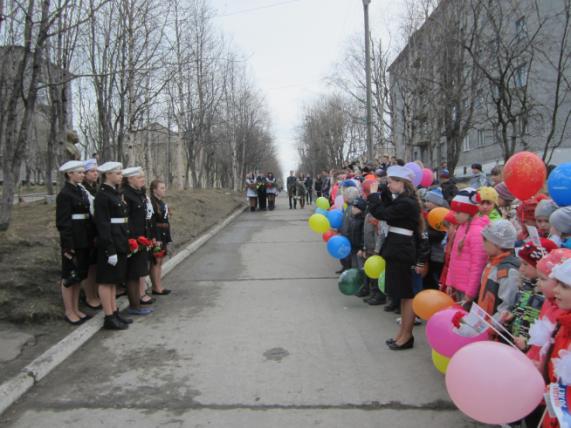 Митинг 
на Аллее героев, посвященный 
Дню Победы
Социальные партнеры
ОУУП и ПДН МО МВД России «Оленегорский»;
в∕ч 36097 , в ∕ч 36226;
прокуратура  г.Оленегорска;
налоговая инспекция г.Оленегорска.
Мурманская областная детско-юношеская библиотека;
филиал центральной городской библиотеки №3;
МУДО «Школа искусств  № 1»;
Оленегорское отделение организации «Дети войны»;
Оленегорский центр реабилитации несовершеннолетних;
Дом престарелых г.Оленегорска;
городской поисковый отряд «Патриоты России»;
православный приход н.п Высокого.
Спасибо за внимание!